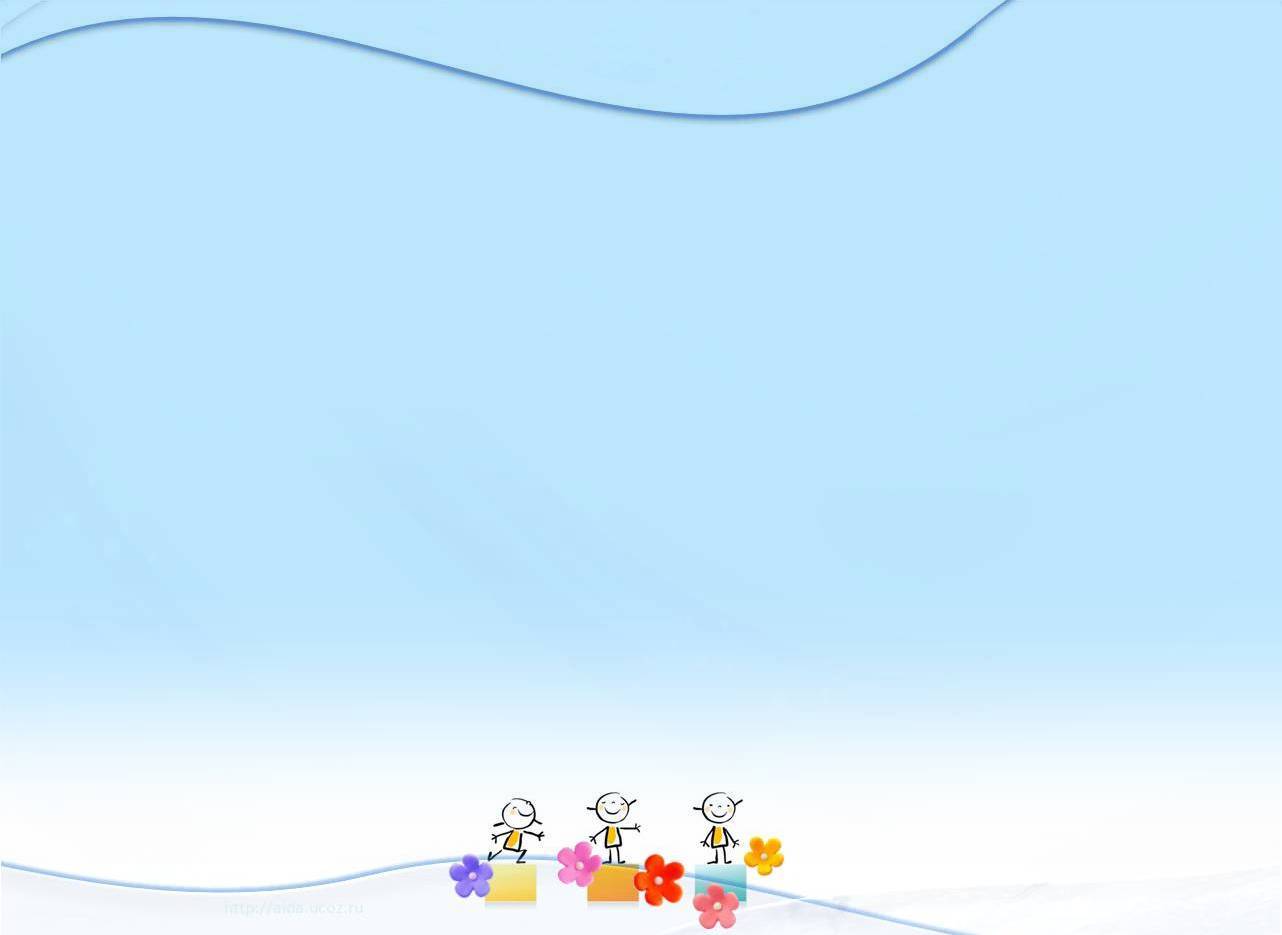 МДОУ «Детский сад №20 комбинированного видаМНЕМОТЕХНИКАсоставили: воспитателивысшей квалификационной категорииИнгелевич О.И.Кондракова Е.И.Саранск 2021г.
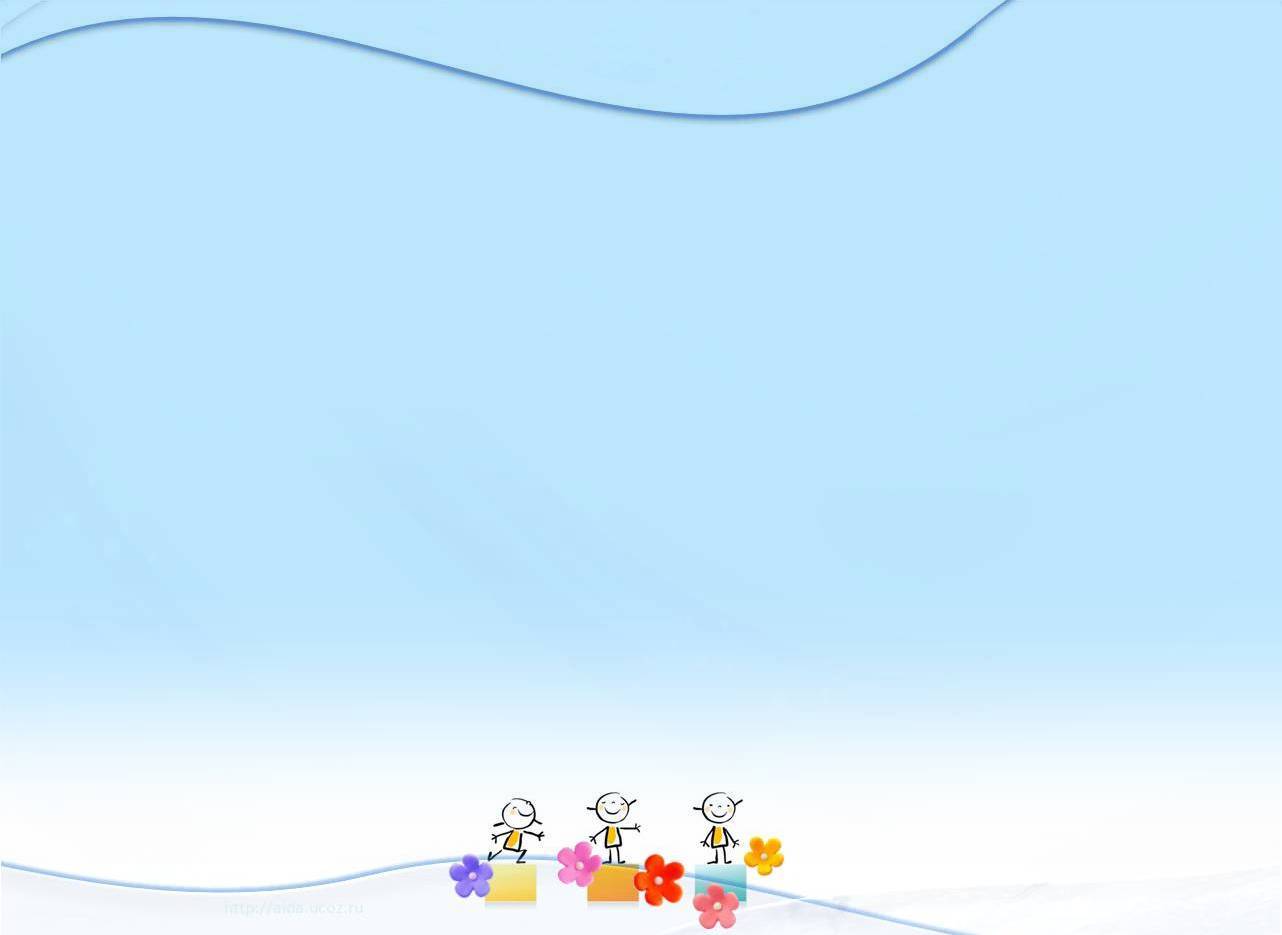 К.Д.Ушинский писал: “Учите ребёнка каким-нибудь неизвестным ему пяти словам – он будет долго и напрасно мучиться, но свяжите двадцать таких слов с картинками, и он их усвоит на лету”.
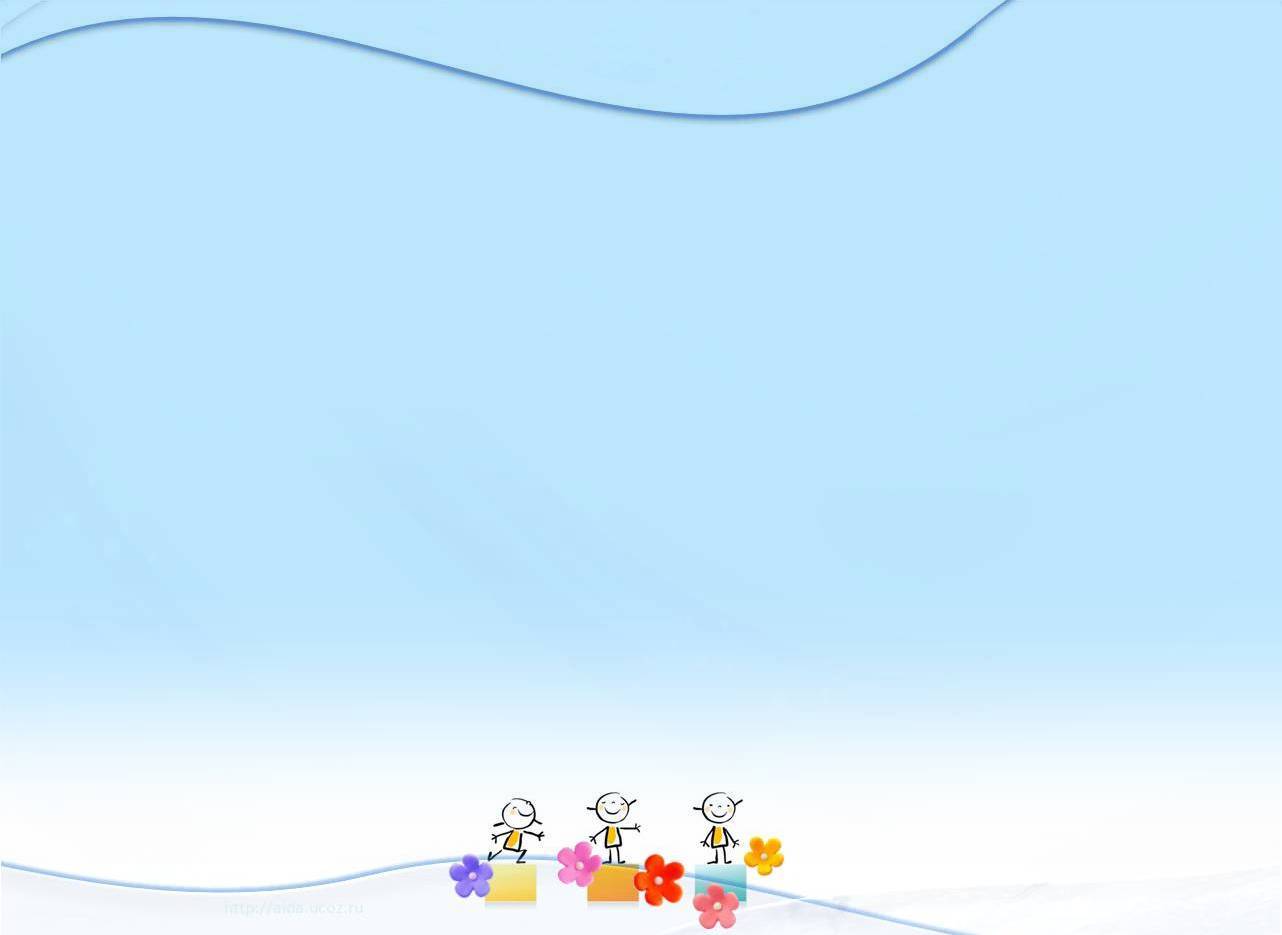 МНЕМОТЕХНИКА  помогает развивать:-ассоциативное мышление -зрительную и слуховую память-зрительное и слуховое внимание-воображение
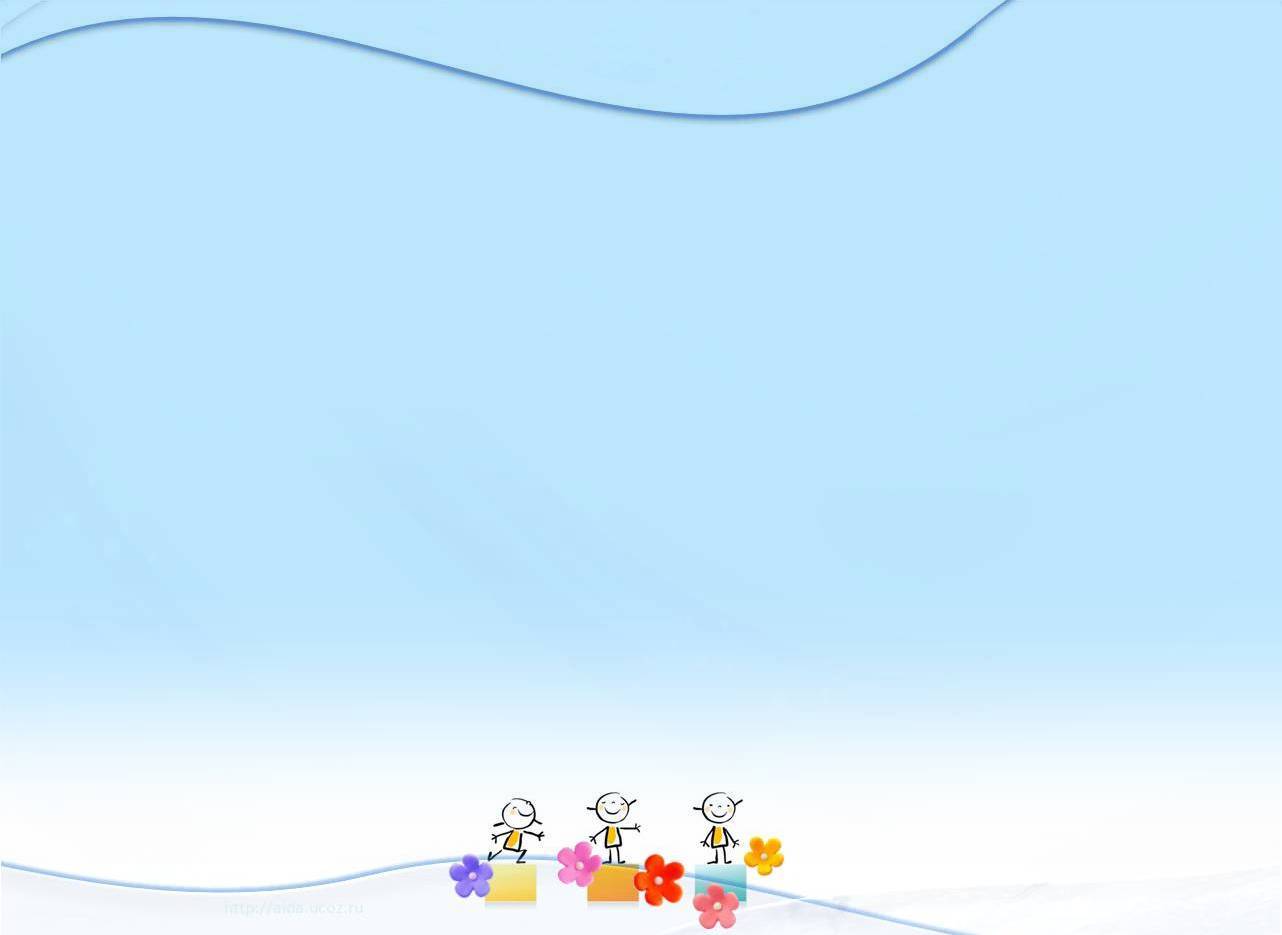 МНЕМОТЕХНИКА – в переводе с греческого «искусство запоминания». Это система  методов и приемов, обеспечивающих успешное запоминание, сохранение и воспроизведение информаиции, знаний об особенностях объектов природы, об окружающем мире, эффективное запоминание структуры рассказа и , конечно развитие речи.
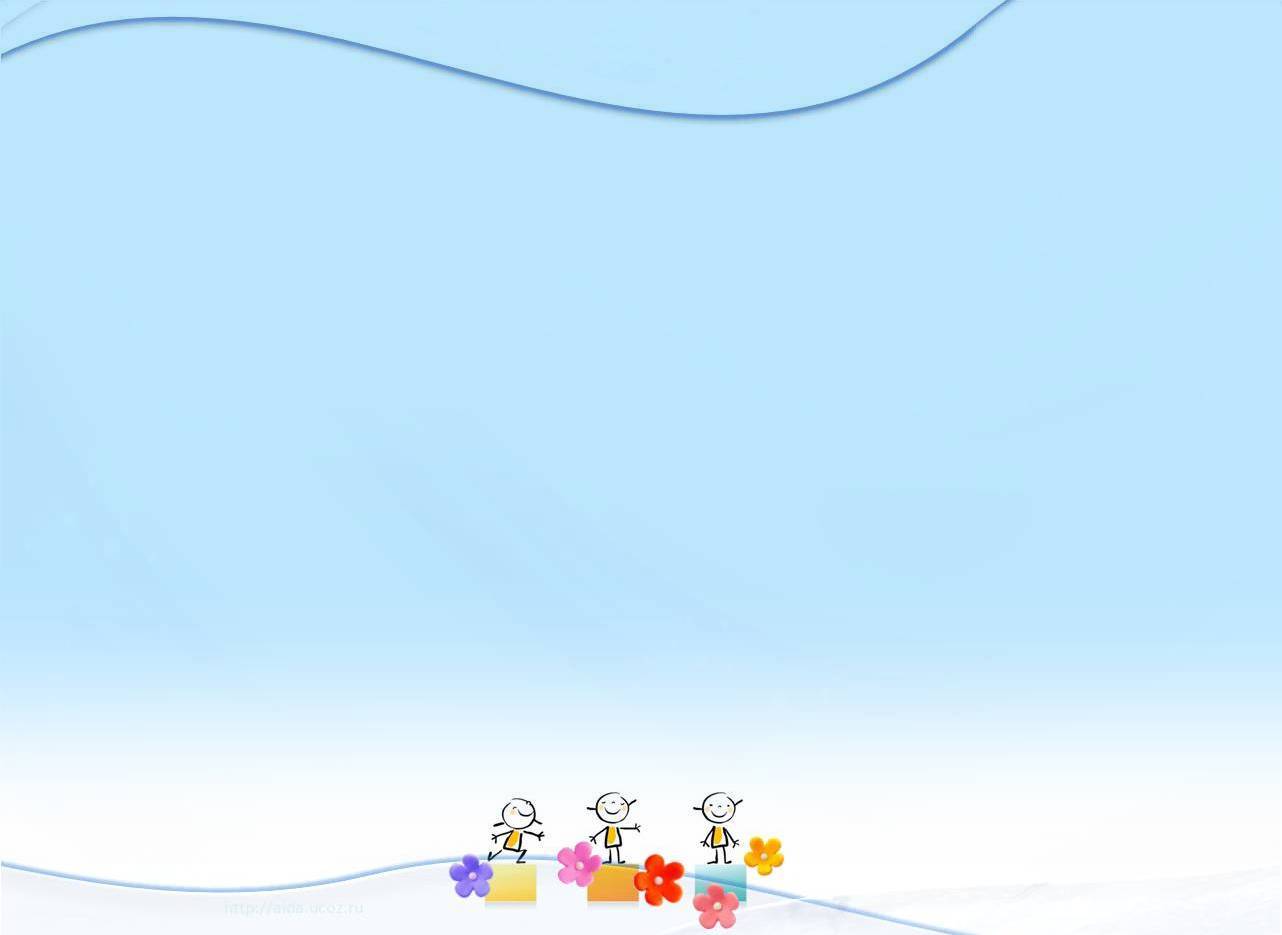 Предварительная работа:- наработка словаря ( существительные, прилагательные, глаголы);- раздаточный материал;- обсуждение с детьми  наблюдений за  явлениями природы, окружающим миром;- выбор приемов, с помощью которых можно заинтерисовать детей
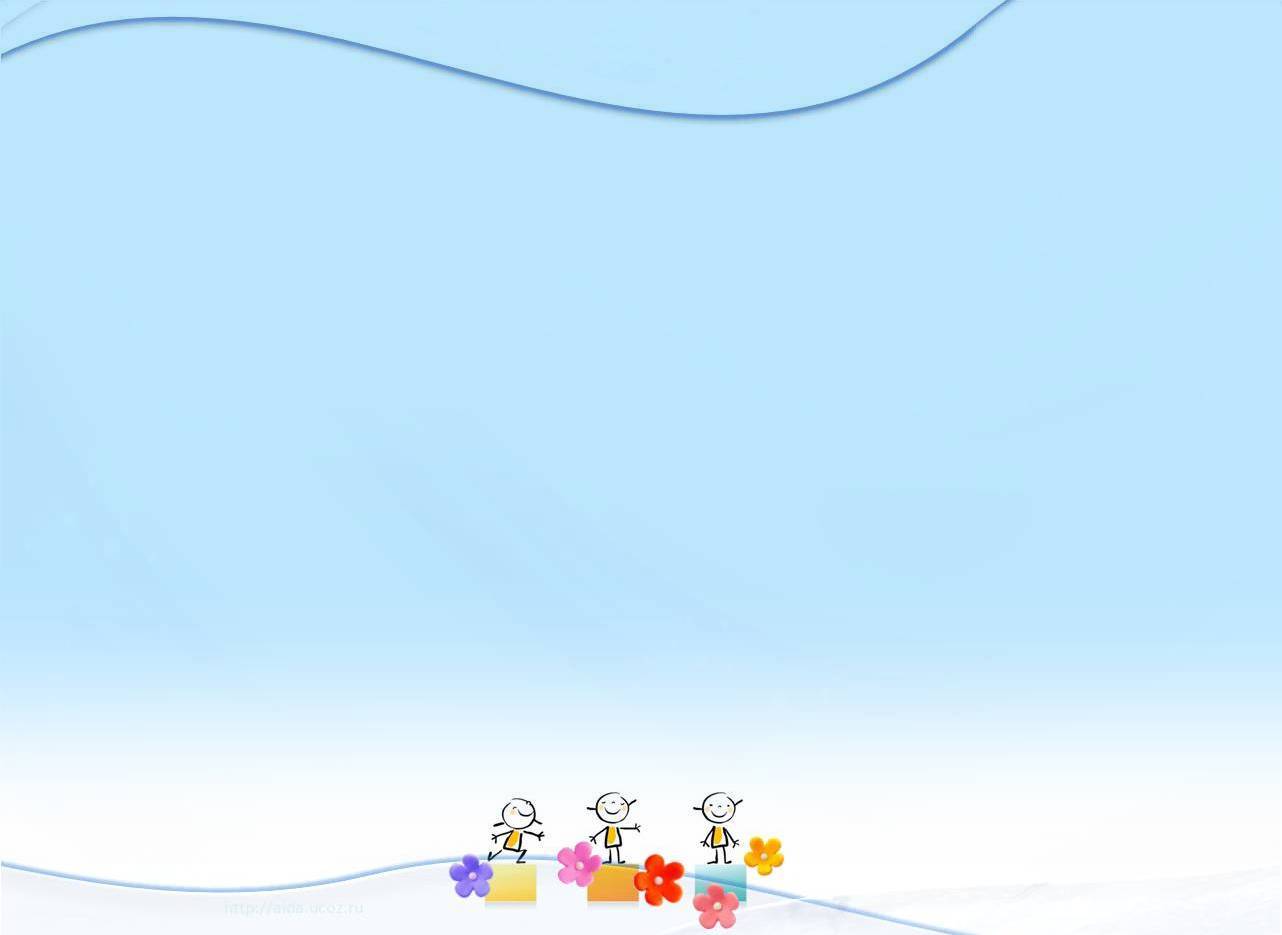 Где можно использовать  таблицы –схемы?- для пополнения словарного запаса;- при обучении составлению рассказов;-при пересказе художественной литературы;- при отгадывании и загадывании загадок;-при заучивании стихотворений.
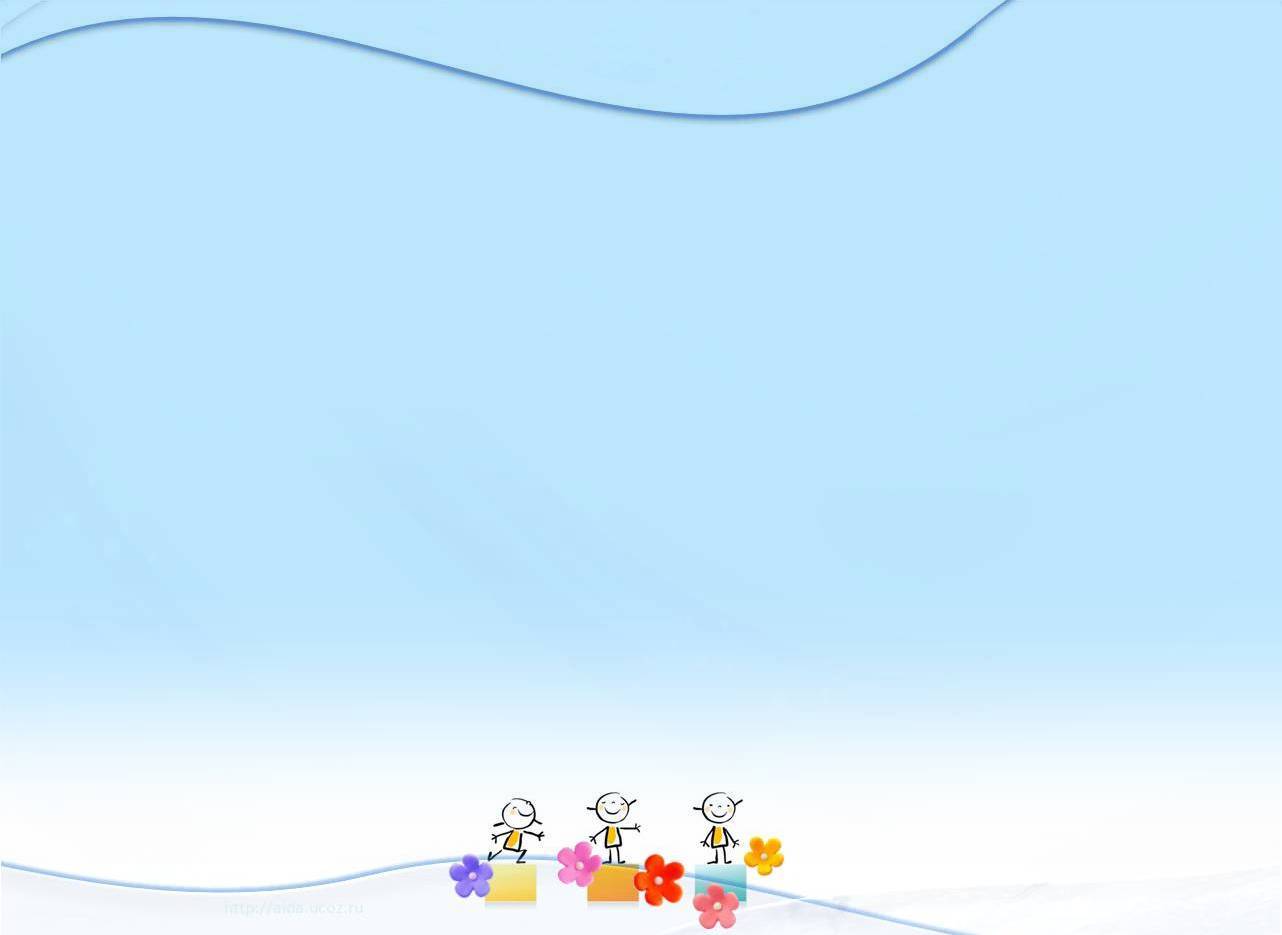 Составление рассказов – описания
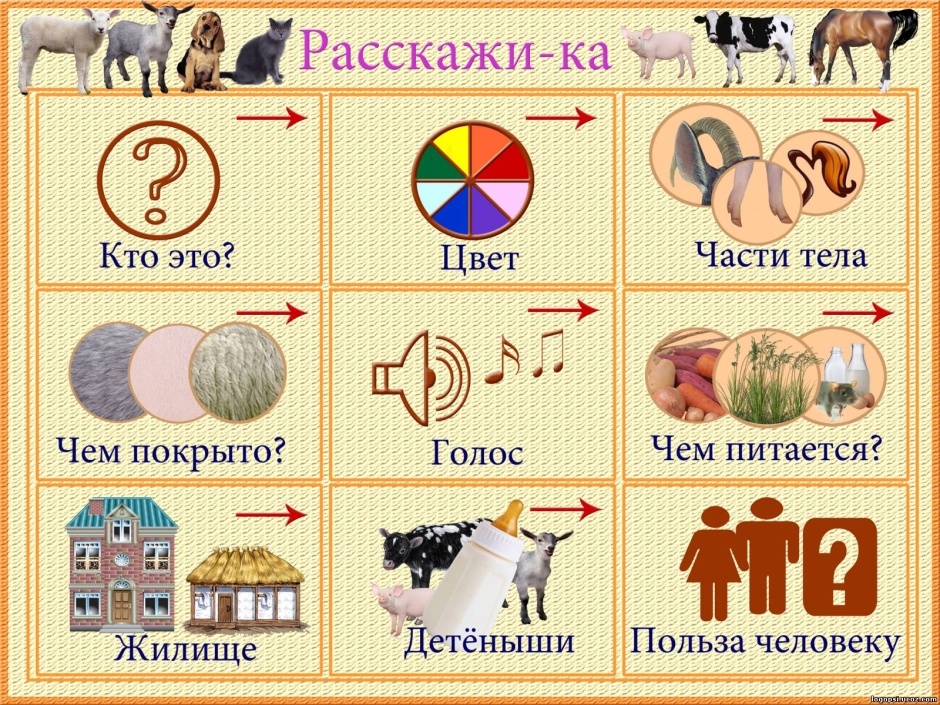 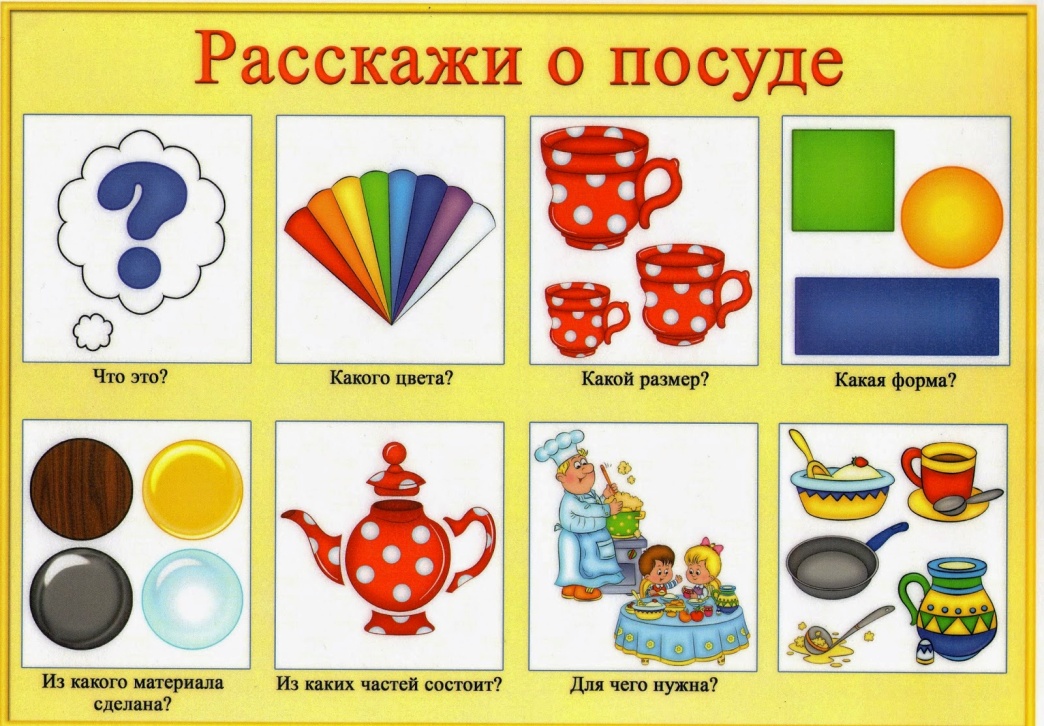 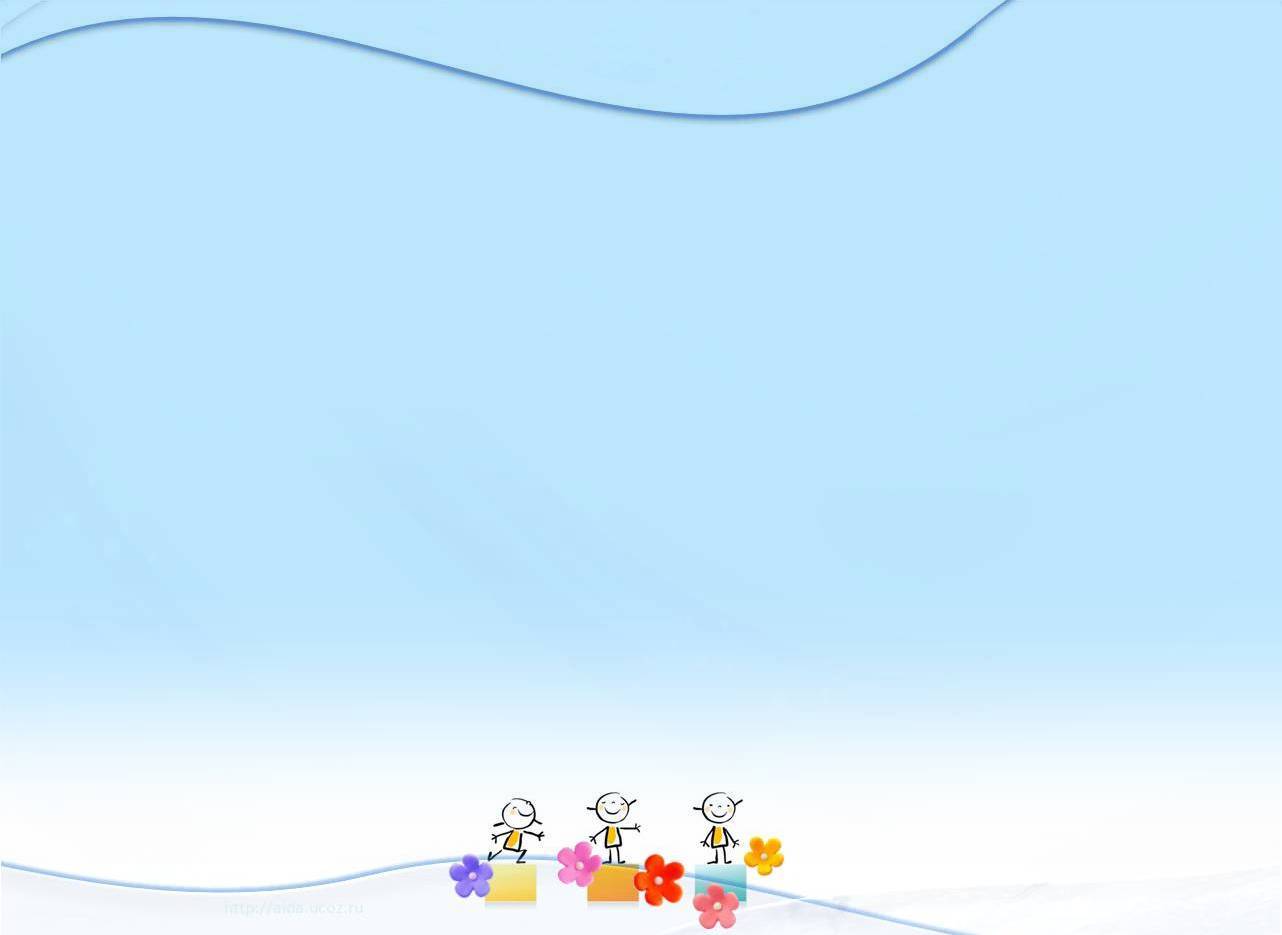 Заучивания стихотворений
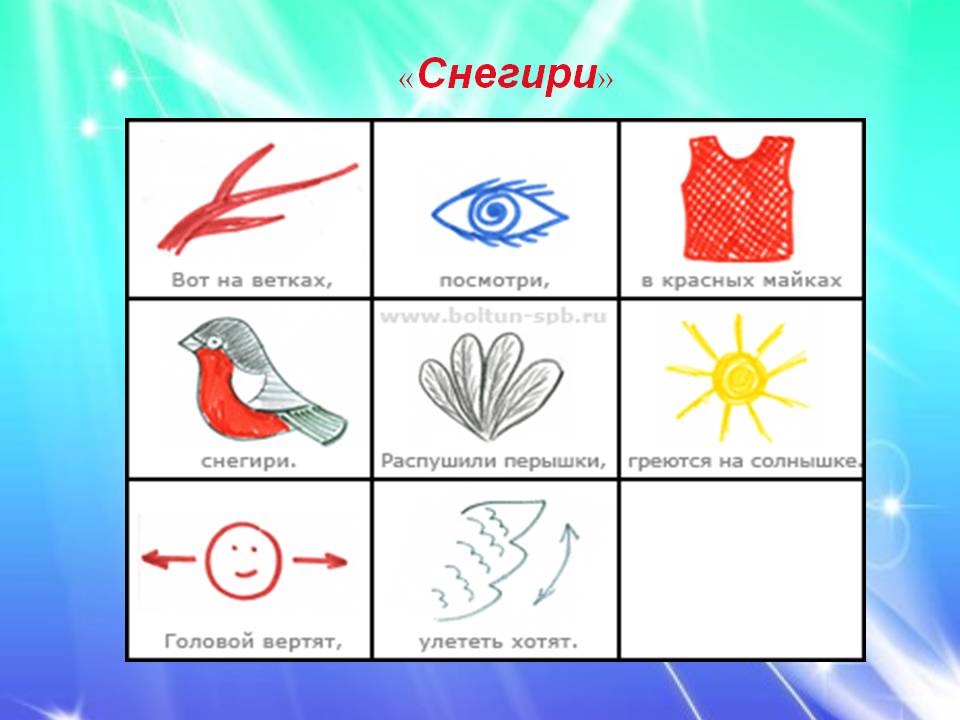 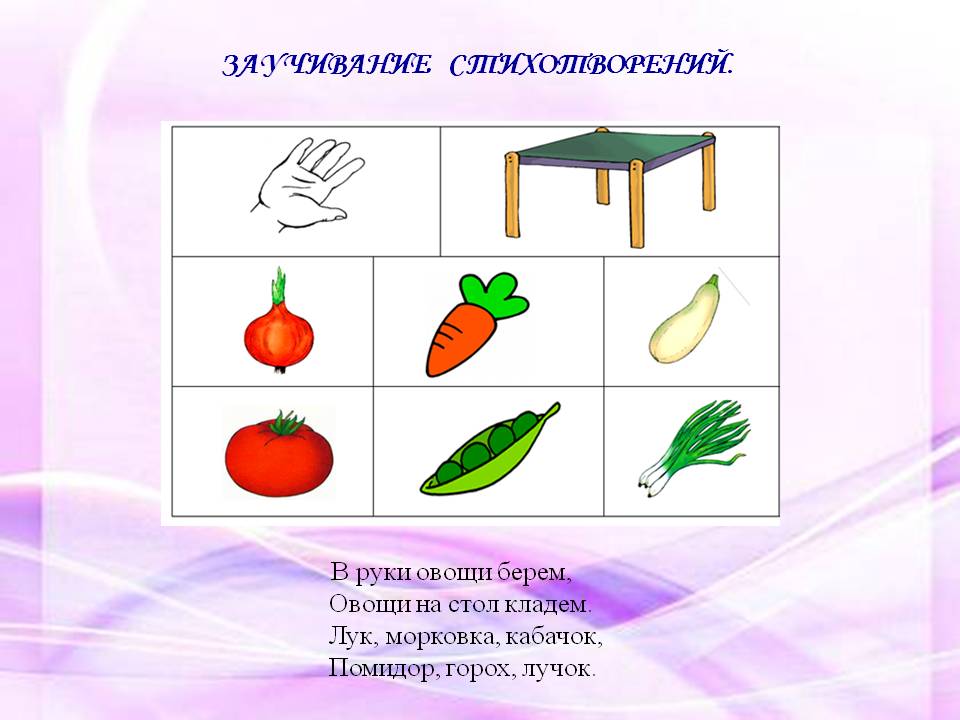 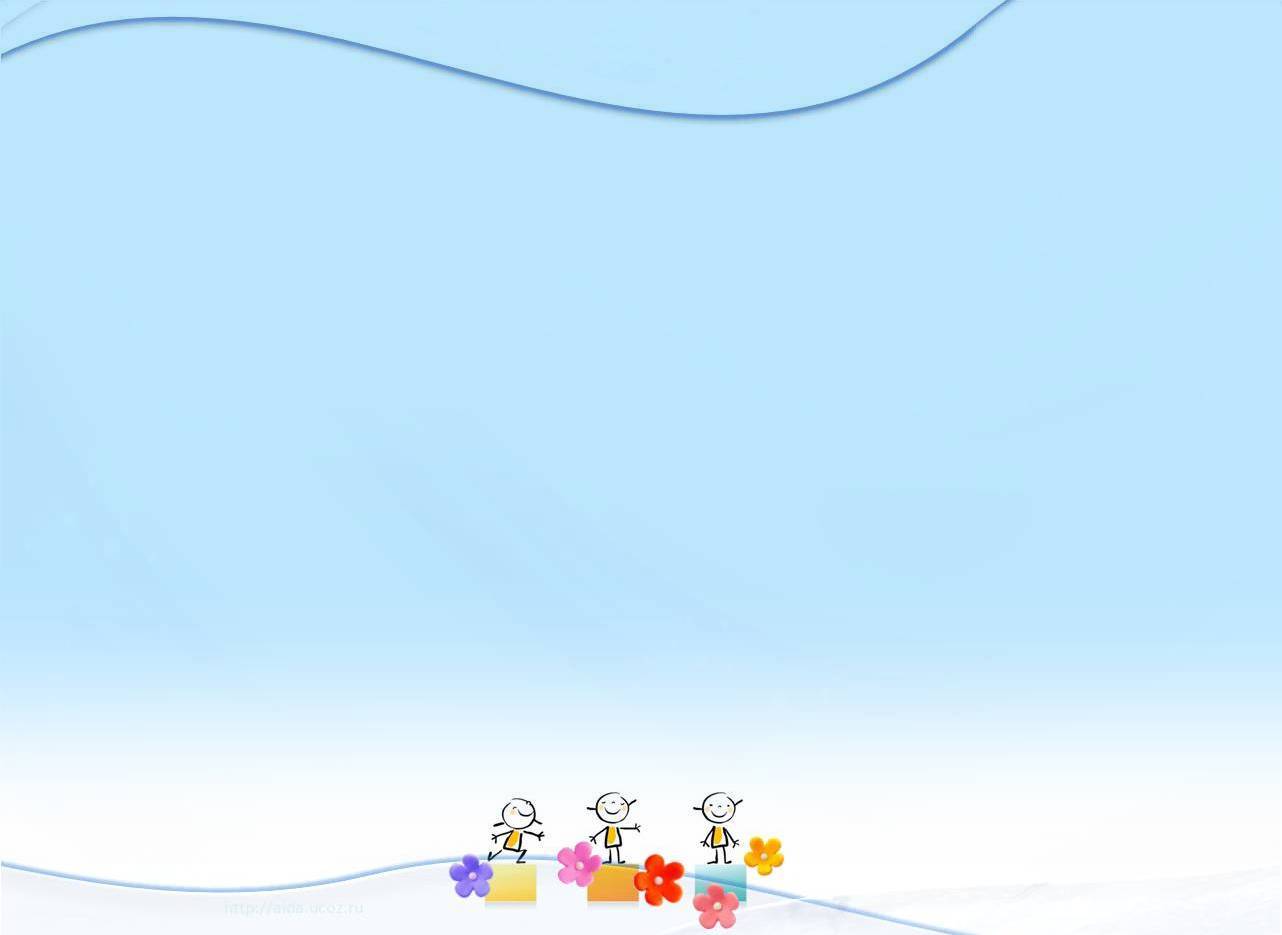 Пересказ сказок, рассказов.
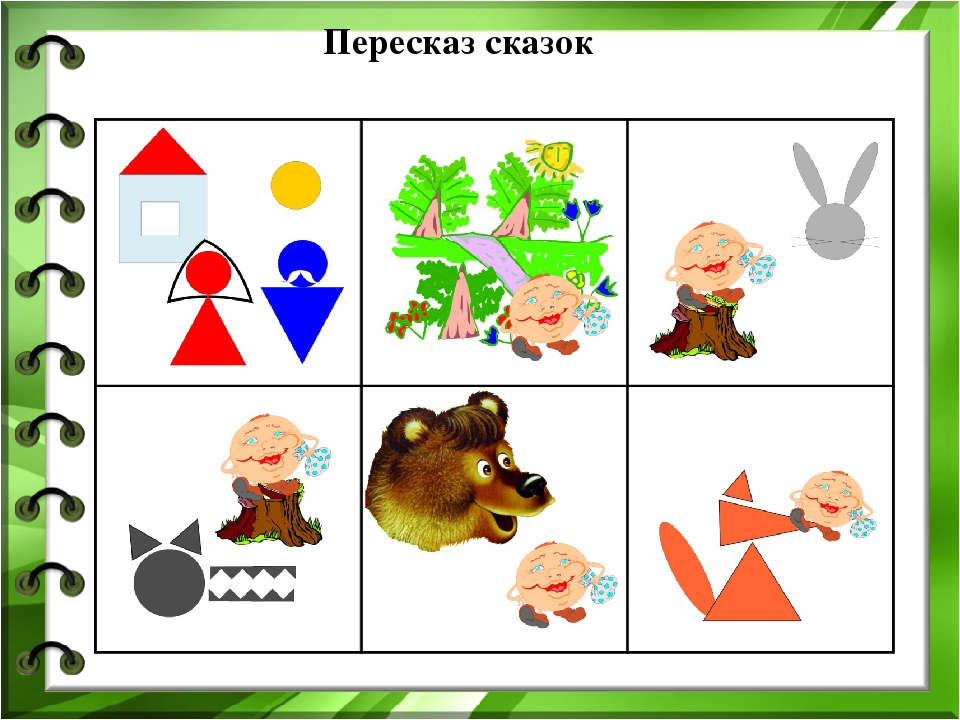 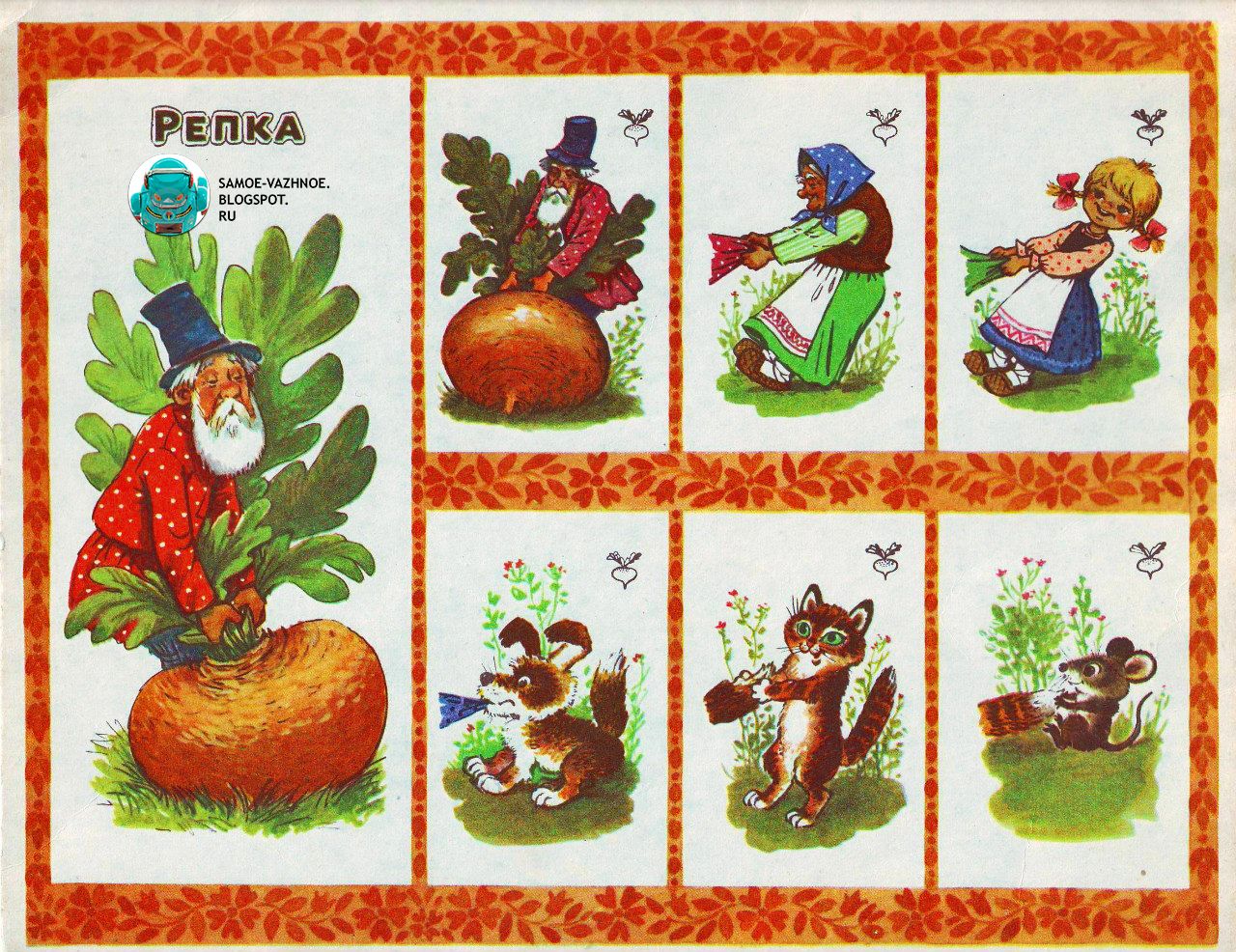 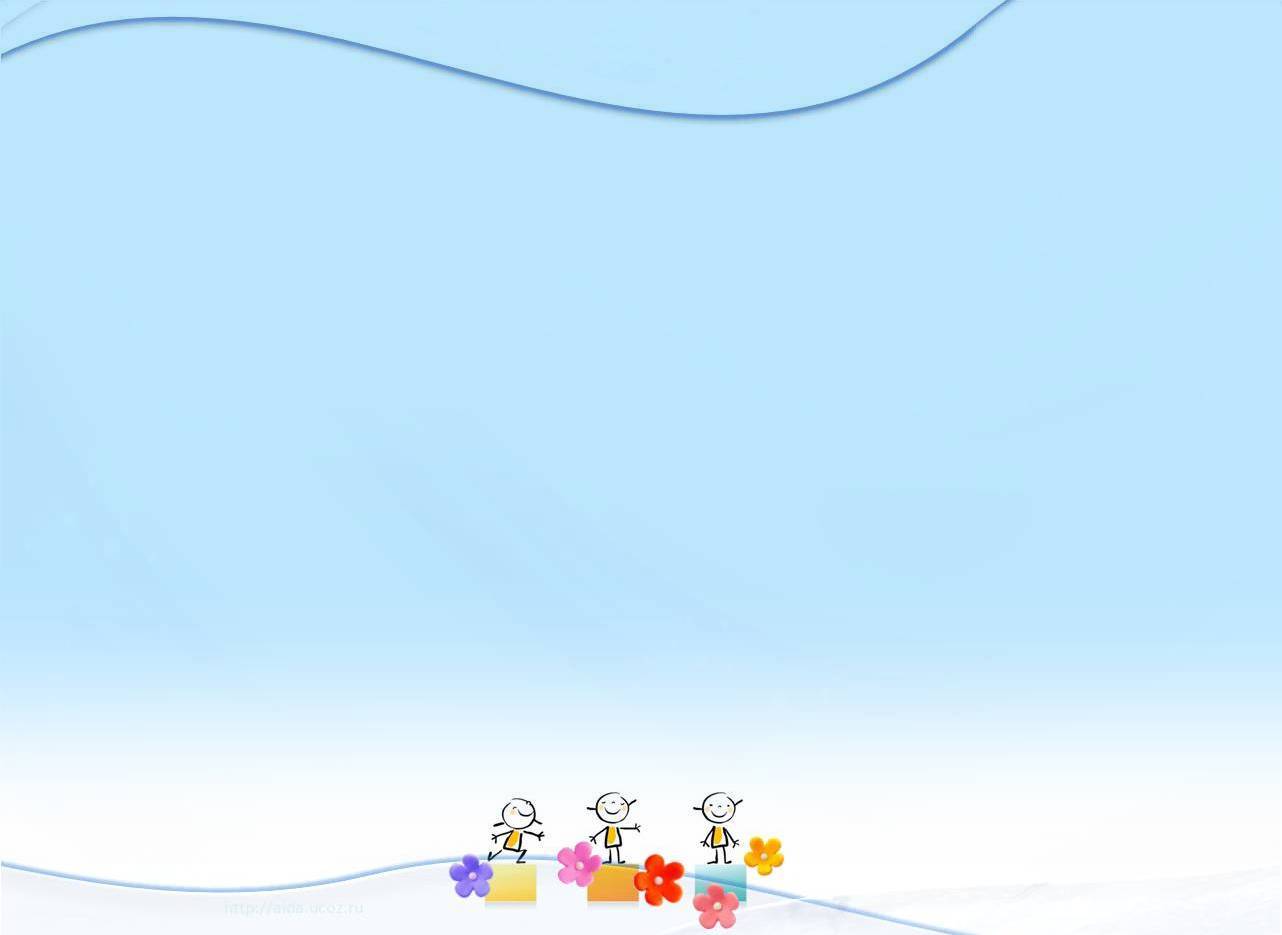 Составление загадок
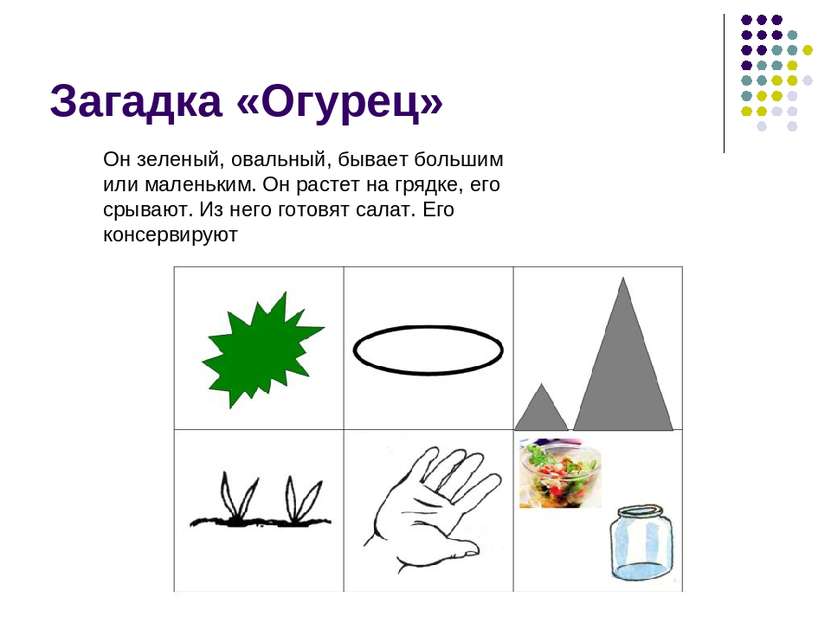 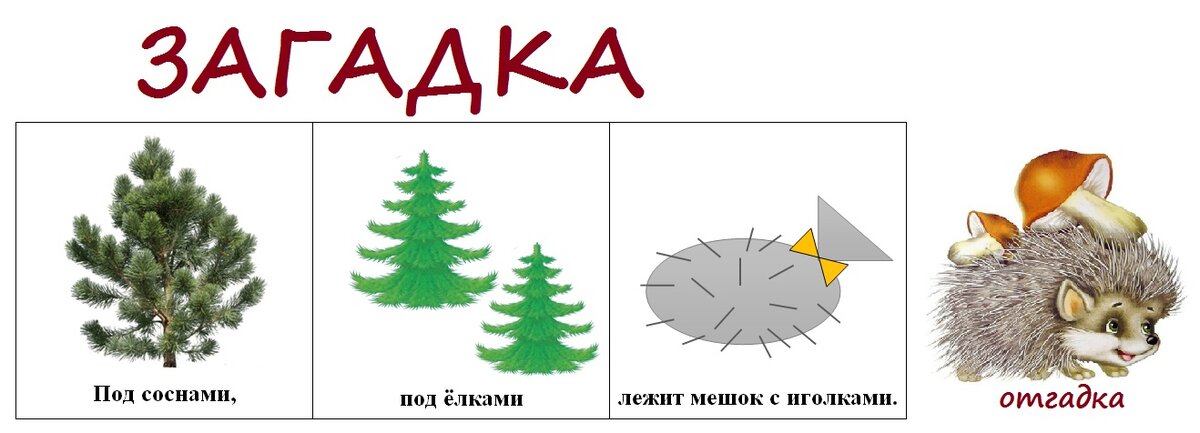 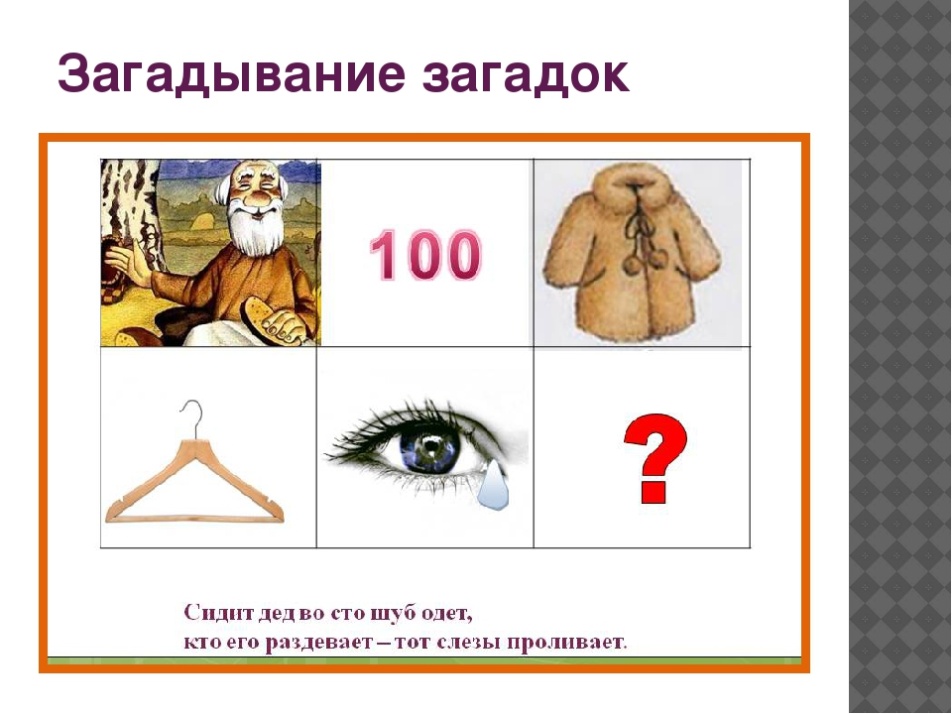 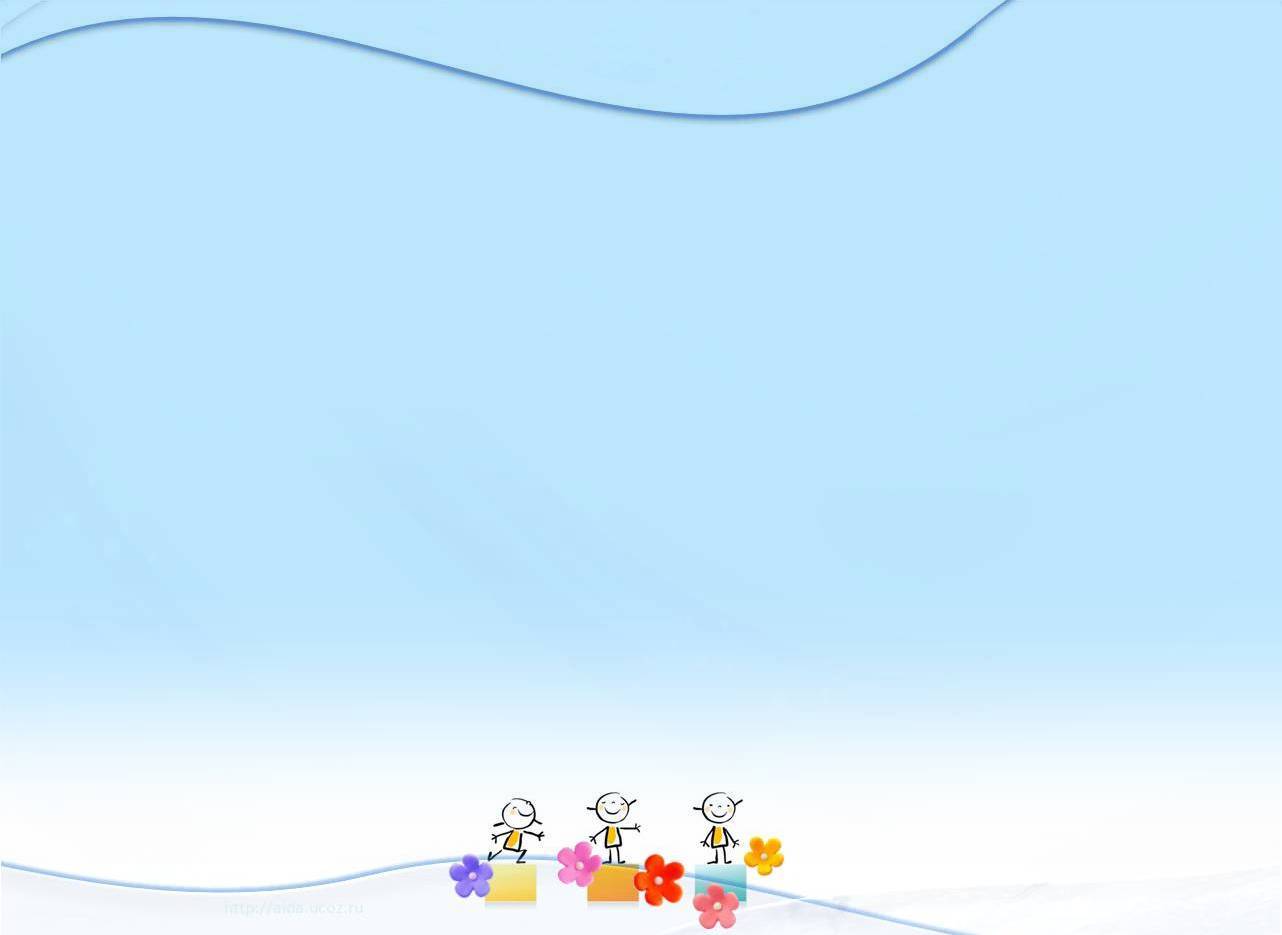 Мнемодорожки
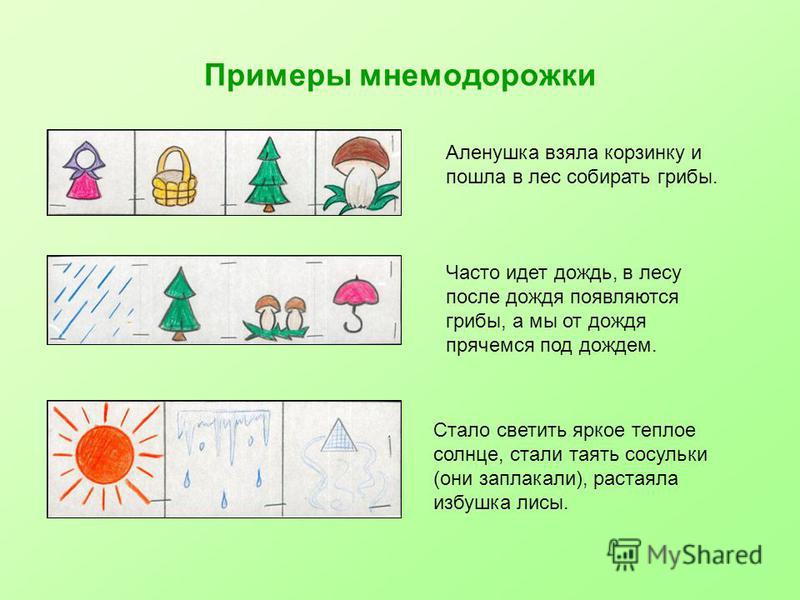